Elementary and Secondary School Emergency Relief (ESSER) Roundtable Series:  Update
New Jersey Department of Education
Division of Educational Services
March 18, 2022
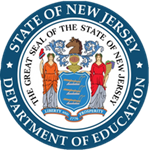 Overview
The Elementary and Secondary School Emergency Relief (ESSER) Fund was established by law in March 2020 with the overall purpose of providing school districts, or Local Educational Agencies (LEAs) with emergency relief funds to prevent, prepare for, or respond to the COVID-19 pandemic, including its impact on the social, emotional, mental health, and academic needs of students.
2
ARP ESSER Round Table Established
In October 2021, Assistant Commissioner, Kathleen Ehling,  recognized the need to established a TA delivery system that would reach the largest number of stakeholder, with the least amount of disruption to their already hectic schedules. The ARP ESSER Round Table webinars, under the direction of Dr. A. Charles Wright, was the answer.
3
Schedule
The ARP ESSER Round Tables are presented on the 3rd Wednesday of each month, through June 2022. 
The presentations are one hour, starting at 10 AM. 
Format consist of a presentation from an NJDOE staff member follow by Best Practices presentations from three districts representing the North, Central and South.
4
Contributing Districts
Beverly School District
Burlington city School District
East Brunswick School District
Clifton School District
Metuchen School District
Millville School District
Montclair School District
North Brunswick School District
Paramus School District
South Amboy School District
Red Bank School District
5
Past Topics
Overview of the ESSEER Funds (10.20.21)
Allowable Uses (11.17.21)
State Set-Aside Grants (12.15.21)
Maximizing Federal Funds to Engage, Recover, and ReimagineEducation in New Jersey(1.27.22)
Learning Acceleration (2.16.22)
SEL/MH/TISS (3.16.22)
6
Future Topics
Teacher Shortage (4.27.22)
DDEA/ARP Homeless (5.18.22)
Summer Learning/Afterschool Programs/Grant Deadlines (6.15.22)
7
New and Innovative Ideas Shared
Offer flexible summer hours allowing the student to set their own schedule. Match students and teachers based on the mutila schedules selected.
Summer Experience - Give teachers the choice of in-person during the day or virtual evenings.
Teacher shortages for summer program may be solved by partnering with the Boys and Girls Club. This organization has a pool of certified teachers from surrounding districts willing to commute during the summer.
Academic Year - Schedule Middle and Hight School a half day, allowing teachers a uninterrupted hour lunch, and student free half day to complete required lesson plans, grading, etc.
8
Thank You!
New Jersey Department of Education Website nj.gov/education
Questions may be submitted to:
  ESSER@doe.nj.gov
Registration now open for the April 27, 2022, ARP ESSER Round Table
Follow Us!
Facebook: @njdeptofed
Twitter: @NewJerseyDOE
Instagram: @NewJerseyDoe
9
[Speaker Notes: New Jersey Department of Education Website - http://www.nj.gov\education]